Почему так важно держать правильно карандаш в старшем дошкольном возрасте.
Многие дети  держат пишущий инструмент  неправильно. В результате в пальцах и кисти возникает избыточное напряжение, которое вызывает онемение и боль, ребенок быстро устает, скорость письма снижается и портится почерк. Неправильная манера письма может даже способствовать возникновению такого заболевания, как писчий спазм. По мере увеличения объема и скорости письма жалобы у детей возникают все чаще. Вот почему так важно научить ребенка правильно держать ручку и карандаш в начале обучения, тем более, если сформируется неправильный навык, переучить ребенка будет очень сложно.
Знакомить малыша с тем, как нужно держать карандаш, мы можем с того момента, когда он начинает использовать карандаш или кисточку по назначению (1,5 -2 года), тогда нужный навык формируется автоматически. Большинство детей сначала учатся держать карандаш в кулаке или захватывают  его всей ладонью.
Правильный захват карандаша выглядит так: карандаш лежит на среднем пальце, указательный палец придерживает карандаш сверху (справа), а большой палец - с левой стороны. Все три пальца слегка закруглены и не сжимают карандаш сильно. Указательный палец может легко подниматься, и при этом карандаш не должен падать. Безымянный и мизинец могут находиться внутри ладони или свободно лежать у основания большого пальца. Во время рисования рука опирается на верхний сустав загнутого внутрь мизинца.
Расстояние Х от самого кончика ручки до кончика указательного пальца должно быть примерно 1,5 см. Если расстояние очень маленькое или большое, рука во время письма будет напряжена.
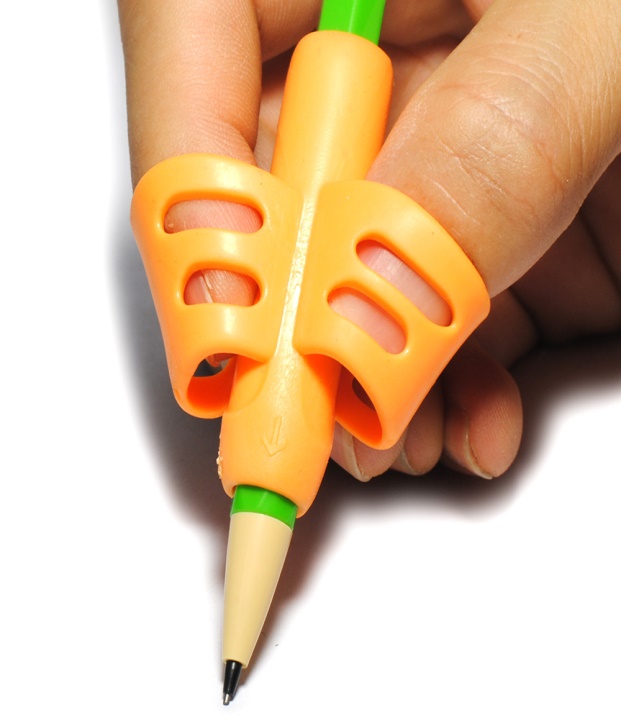 Варианты насадок для формирования правильного захвата
При покупки ручек или насадок обращайте внимание на указания на упаковке
Правильный захват карандаша очень влияет на продуктивную деятельность
Спасибо за внимание!